RIVCO RECYCLES COMMUNITY SUMMIT
TUES DAY NOVEMBER 16, 2021
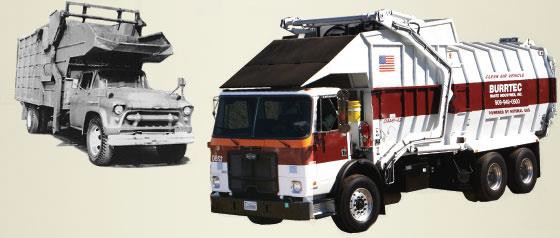 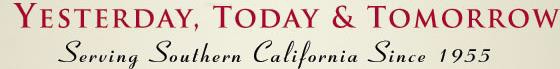 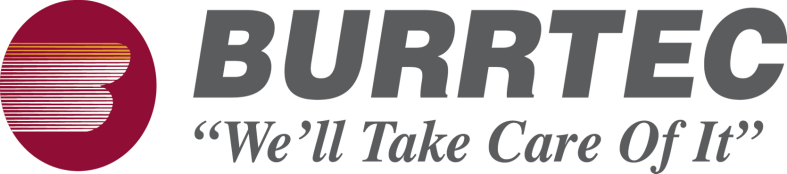 A Presentation by Clara Vera
OUR	S T R E N G T H S
We offer customized commercial services that are  tailored to meet every businesses	profile. We  understand that every community and every business	is  unique.
OUR	GOAL
We not only provide trash and recycling services but  ultimately, we want to encourage every community  member to be environmental stewards of the  communities we serve.
SERVICES  AT A  GLANCE
OUR	O P P O RT U N I T I E S
We understand our communities are being faced with  State Diversion goals and we are dedicated to meeting  each milestone and enhancing each recycling program!
OUR RECYCLING SERVICES PROGRAM
WHAT OUR CUSTOMERS	WANT
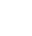 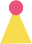 Identify Business  Type
Customize  Recycling Program
for Business	Needs
Creative and  intuitive public
education
Quality Outreach
RivCo Recycles Community Summit 2021
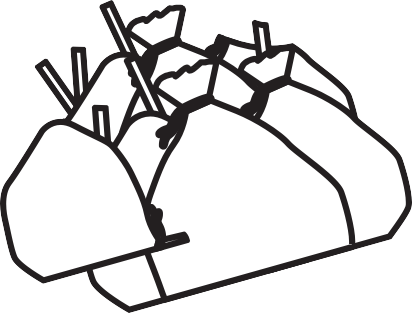 C O M M E R C I A L	S E R V I C E S
Bin Services
"We'll Take
Care
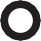 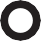 C O M M E R C I A L	S E RV I C E S
Barrel Services
of It!"
C O M M E R C I A L	S E RV I C E S
Industrial
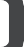 RivCo Recycles Community Summit 2021
MEET THE TEAM
WHO'S	BEHIND "WE'LL TAKE CARE OF IT!"?
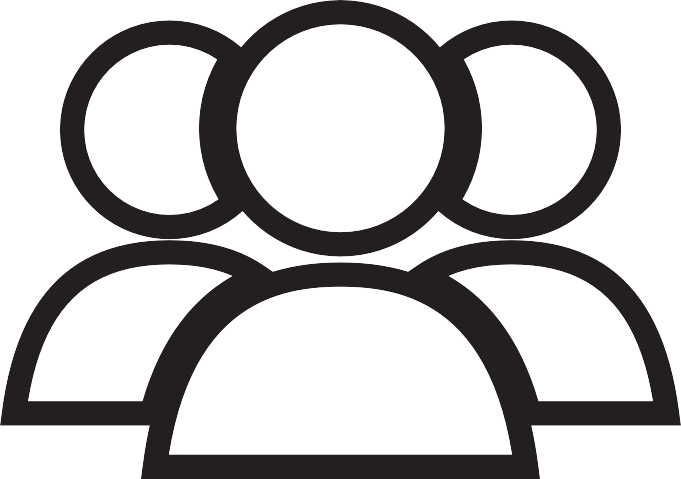 C O M P L I A N C E
M CR |M ORe and M ore!
OUTREACH
District Environmental
Coordinators
PUBLIC	EDUCATION
Strategic Educational
Campaigns
RivCo Recycles Community Summit 2021
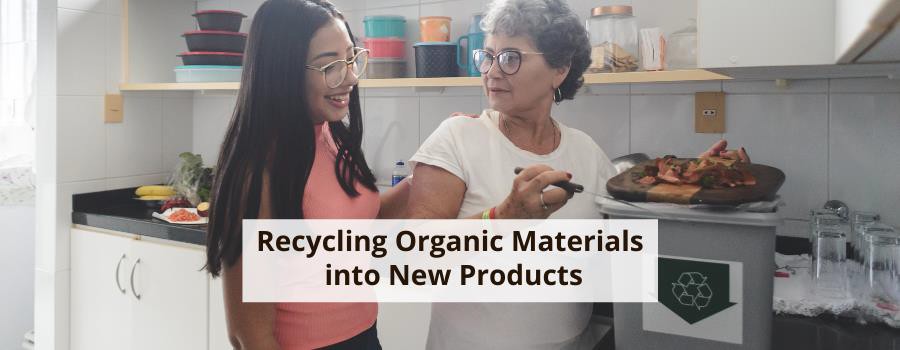 SB1383  AT A  GLANCE
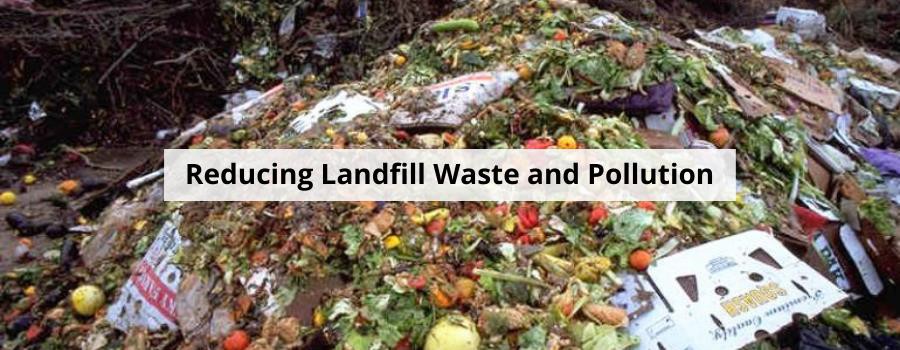 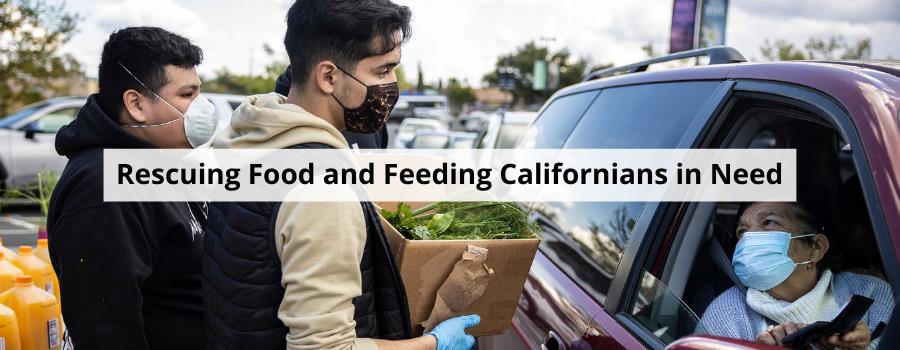 P a r t n e r i n g	w i t h	o u r	C o m m u n i t i e s	f o r	a	m o r e  s u s t a i n a b l e		t o d a y	a n d	a	g r e a t	e n v i r o n m e n t a l  t o m o r r o w !
"We'll Take
Care
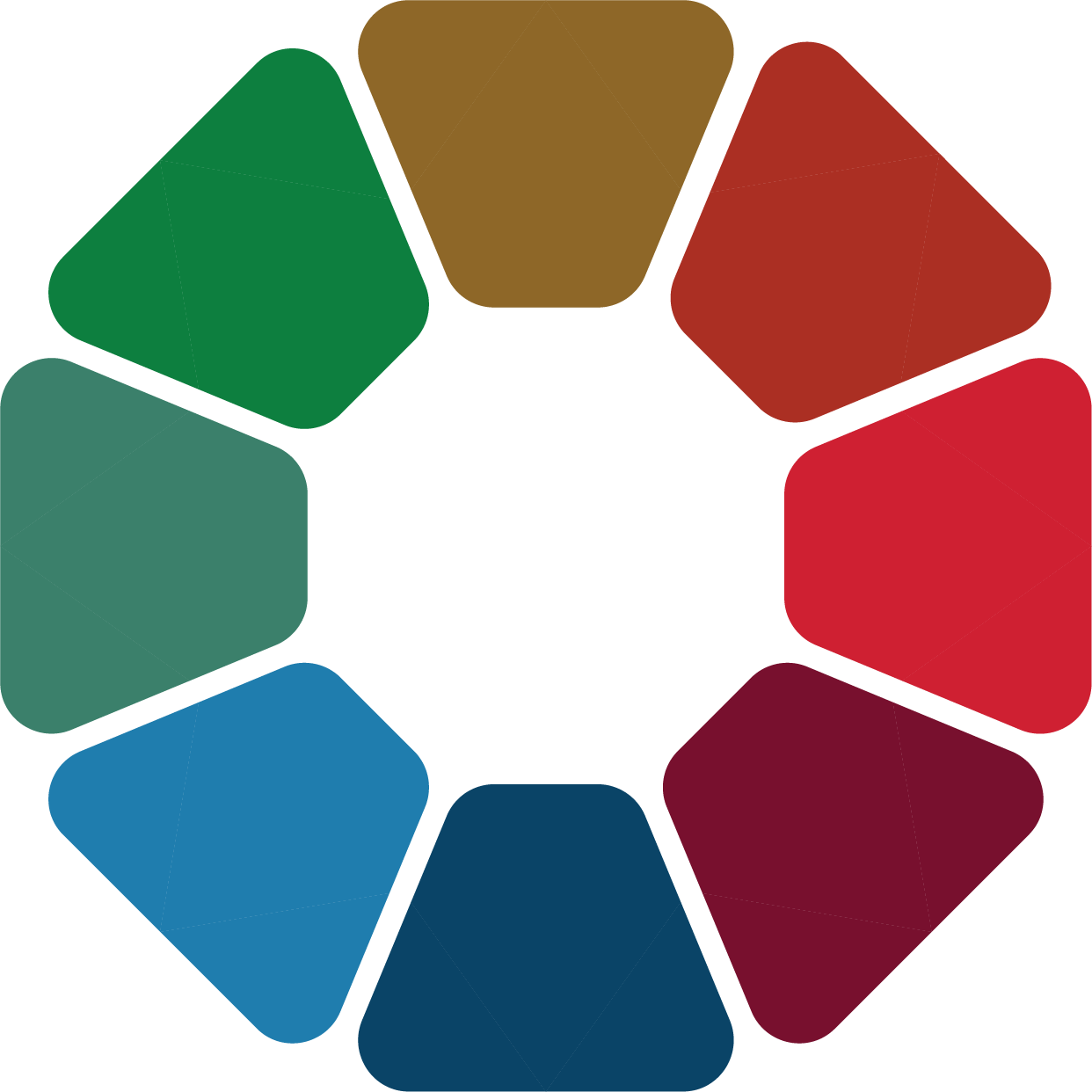 Riverside  County  Departments
Cities &  Special  Districts
Utility
Agencies
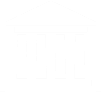 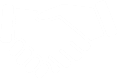 of It!"
Environmental  Health
Local Non-  Profits
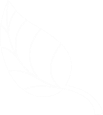 Public  Parks
Food banks and  Pantries
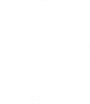 Public  Works
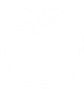 RivCo Recycles Community Summit 2021
SB1383: A brief overview of community  implementation
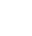 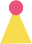 Bundled  Recycling Programs
for our Community  Needs
Supportive and  Tailored  Education  (Bilingual)
Identify Business  Type
Quality Outreach
RivCo Recycles Community Summit 2021
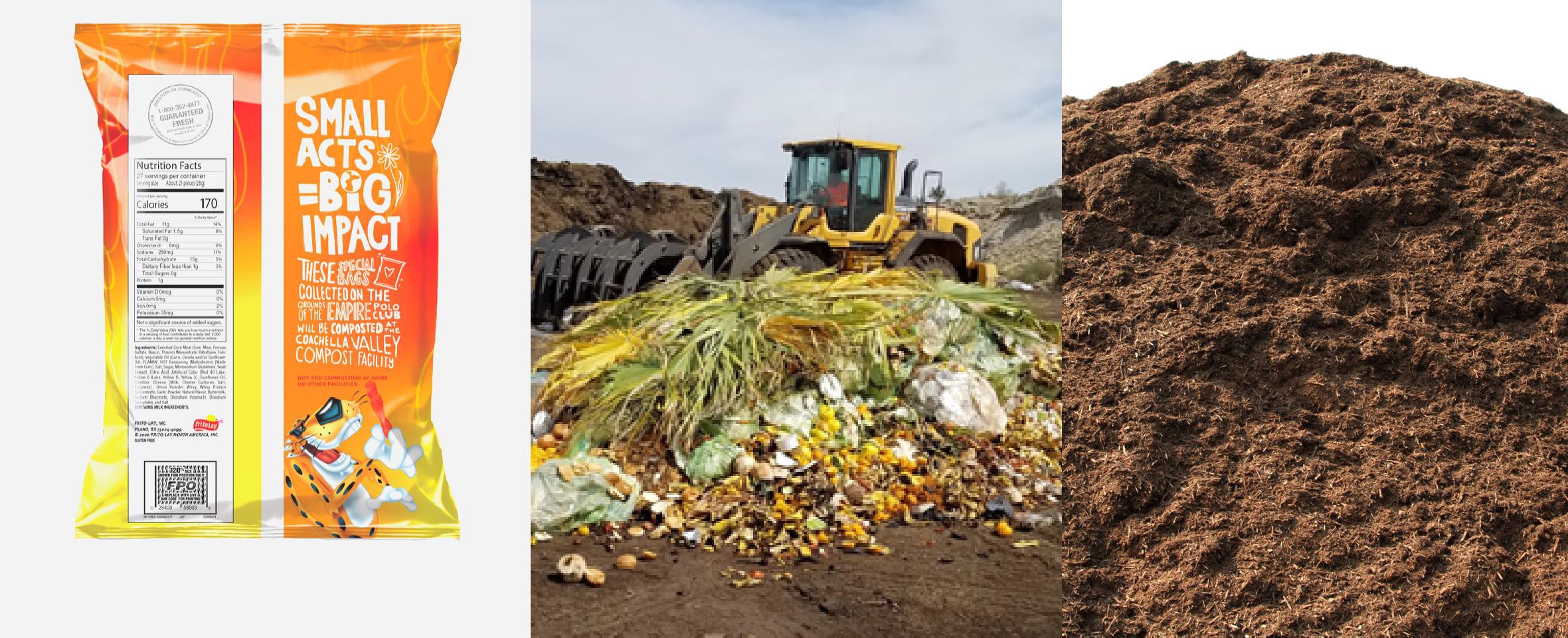 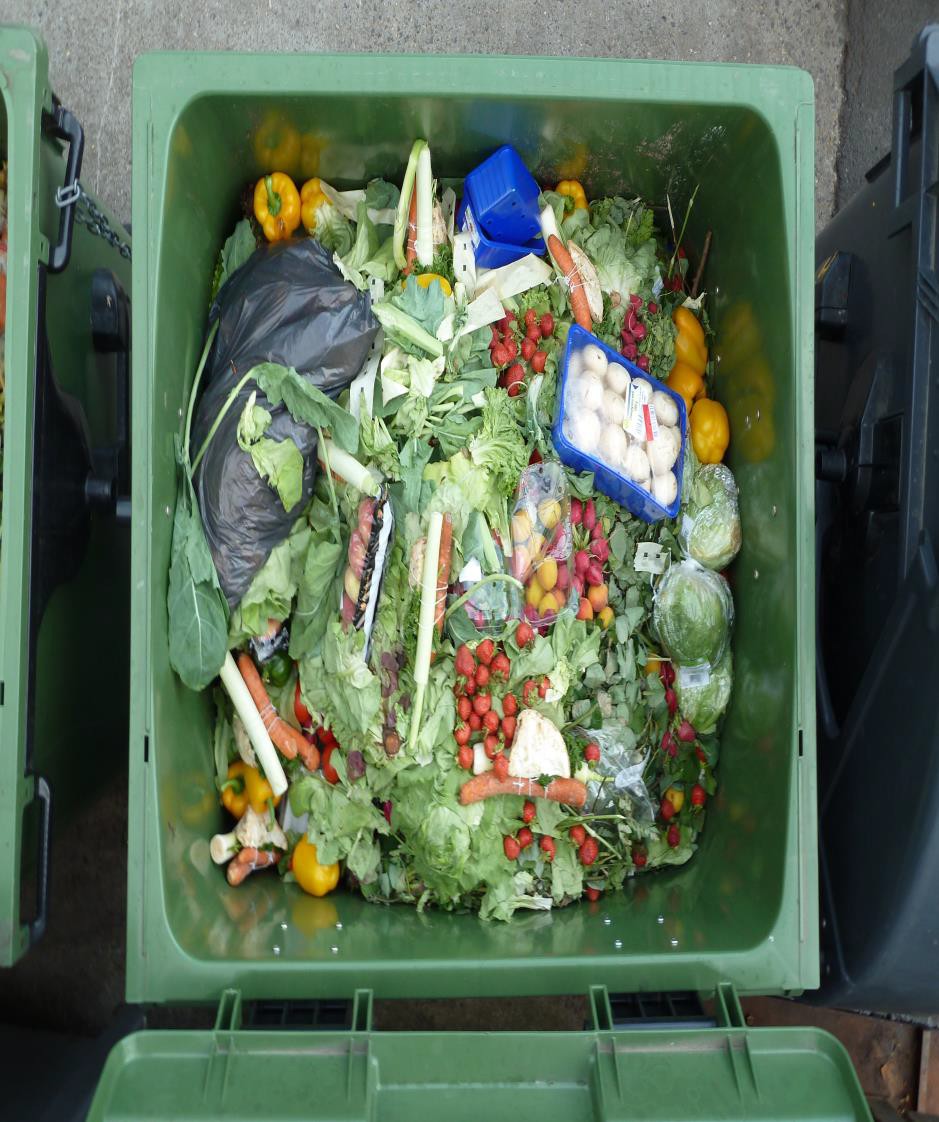 Where will  our  Organics  Go? CVC!
STAGE	1
STAGE	2
The Processing
STAGE	3
The Results
The Collection
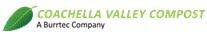 RivCo Recycles Community Summit 2021
M A I L I N G	A D D R E S S
41-575	Eclectic	St., Palm Desert,CA
CONTACT
INFORMATION
E M A I L	A D D R E S S
cvera@burrtecdesert.com
WE'D LOVE TO HEAR  FROM YOU!
P H O N E	N U M B E R
(760) 340-2113
RivCo Recycles Community Summit 2021